WEBINAR SERIES
TITLE OF THE WEBINAR GOES HERE.
By name of presenter(s)
BCS #vITalworker campaign
Our new campaign is highlighting, recognising and celebrating the incredible contribution that IT professionals are making during these unprecedented times

Across our social media channels on LinkedIn, Twitter and Facebook we will be sharing and liking examples of the amazing contribution made by IT professionals using the hashtag #vITalworker

Find out more and how you can take part at bcs.org/vITalworkers
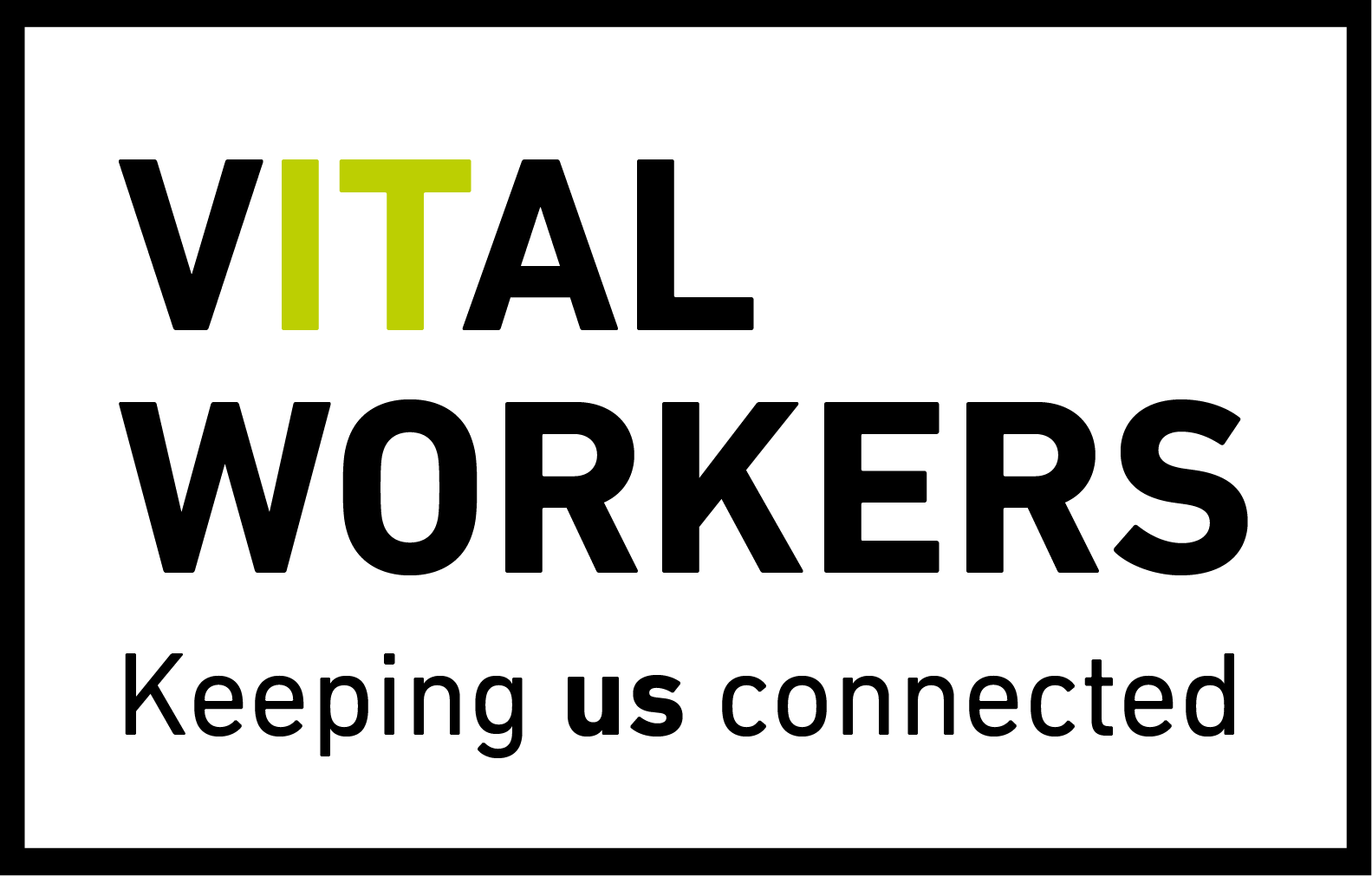 Title
Example copy
WEBINAR SERIES
TITLE OF THE WEBINAR GOES HERE.
By name of presenter(s)